Исәнмесез! Саумысез!Хәерле иртә!Хәерле көн!
Хәерле кич!
Хәлләрегез ничек?
Рәхмәт, бик яхшы!
Сау булыгыз!
Исән булыгыз!
Тыныч йокы!
Хәерле иртә!
Хәерле юл!
Гафу итегез!
Тыныч йокы!
Тыныч йокы әнкәйгә!
Тыныч йокы әткәйгә!
Тыныч йокы абыема!
Тыныч йокы үземә!
Тыныч йокы күземә!
Тыныч йокы курчакларыма!
Тыныч йокы сәгать күкесенә дә,
Тыныч йокы бөтенесенә дә!
Бишек җыры
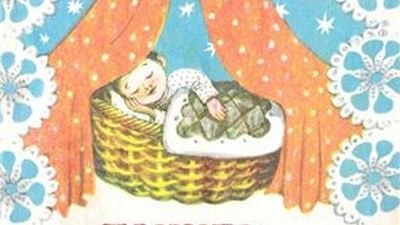 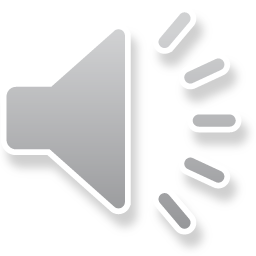 Тыныч йокы!